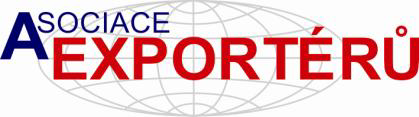 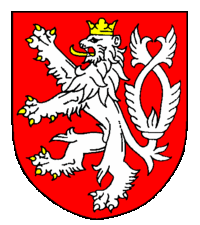 Index exportu  2019 - 07Školství, průmysl a ZO USA
1
Ing. Otto Daněk – místopředseda AE                                                        09.05.2019
Chybí dlouhodobá koncepce školství !
Na postu ministra školství se od r. 1993 vystřídalo 20 ministrů (3.největší počet)

Průměrná životnost ministra školství je 16 měsíců

Jak se dá za tuto dobu vymyslet, projednat a implementovat koncepce školství ?
2
Jsme čím dál chytřejší?
NEREZIGNOVALY ŠKOLY NA SVÉ POSLÁNÍ? NEVĚNUJÍ SE VÍCE VYDĚLÁVÁNÍ PENĚZ ?
3
Obelstíme přírodu?
Ve vlastní praxi pedagoga na VŠ jsem se setkal se studenty s IQ ≤ 100
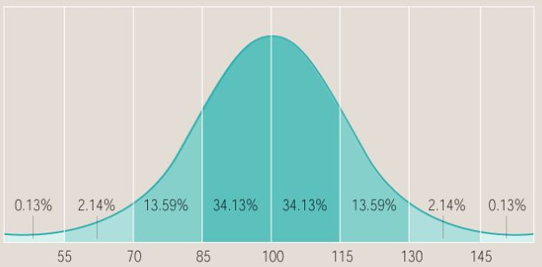 Zde se vidí většina
 (nebo je viděna rodiči)
Ale mnoho jich je zde
4
Podíl studentů technických oborů na VŠ
5
Co trápí exportéry ?
povinná maturita z matematiky gymn. a lycea až 2020/2021 (schváleno mnoho výjimek)
 nebyla schválena podmínka „cut off score“
 na základních školách bylo 14 žáků na učitele, na středních 10 (2018) – osob.nákl. cca 134 mld.Kč
 v roce 2018 propadlo u maturit 22,3 % studentů z matematiky a 10,4 % z češtiny
 v roce 2018 maturovalo z matematiky pouze 23,4 % z maturujících středoškoláků
málo matematiky, vyučuje se memorování, nikoliv logické myšlení, syntéza a analýza dat
na tech. SŠ jdou většinou žáci, kteří se nedostanou na gymnázia – mají horší prospěch na ZŠ
na SŠ může nastoupit žák ZŠ i s několika 5 (dostuduje na SŠ „dálkově“ – chybí v uč. oborech)
VŠ mají nedostatek erudovaných prac., na st. zkoušky si půjčují prof. napříč obory
80-85% bakalářů pokračuje ve studiu (největší podíl na světě)
kapitační příspěvky vedou k podbízení se studentům, k produkci kvantity na úkor kvality
v ČR je 48 tis. lidí, kteří nikdy nechodili do školy
6
Viníci jsou minimálně tři
1. Školství – špatný systém – nepovinná maturita z matematiky
                                              - kapitační příspěvky
                                              - absence přijímacích zkoušek na SŠ a VŠ
                                              - nízká motivace ke studiu technických oborů
                                              - časté střídání ministrů
                                              - za 25 let nebyla vybudována koncepce školství

2. Rodiče – preference průměrnosti, honba za tituly 




3. Průmysl – nízká finanční motivace pro začínající vysokoškoláky na tech. oborech
7
Procento populace vykazující vysoký stupeň kreativity v závislosti na věku
8
Proč nereformujeme systém?
Nemají potomci slavných předků dost odvahy?
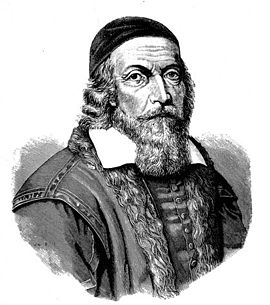 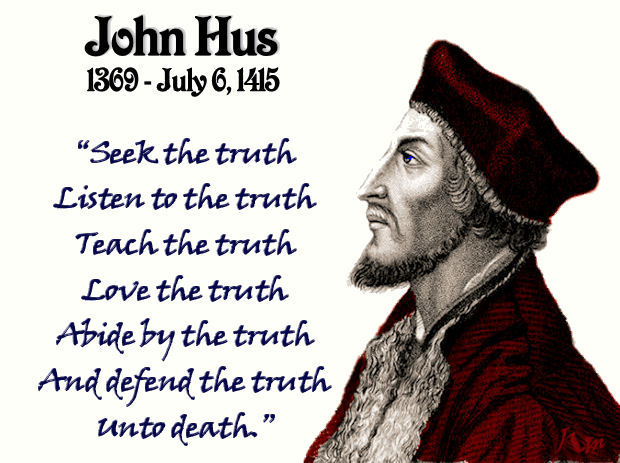 9
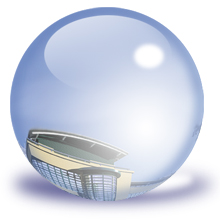 Co nás v  čeká ?
10
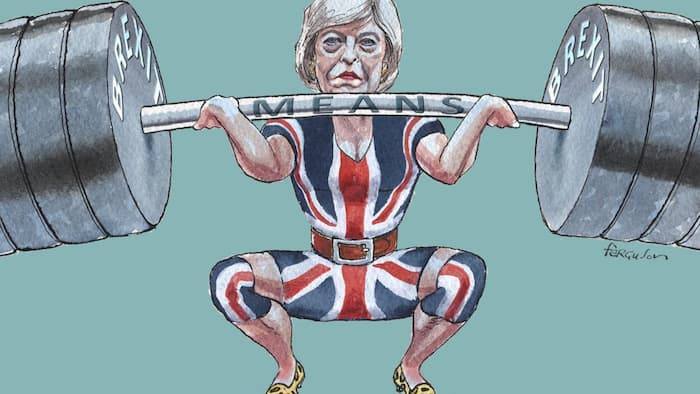 11
Hard           Soft       Neither  ???
Ale hlavně
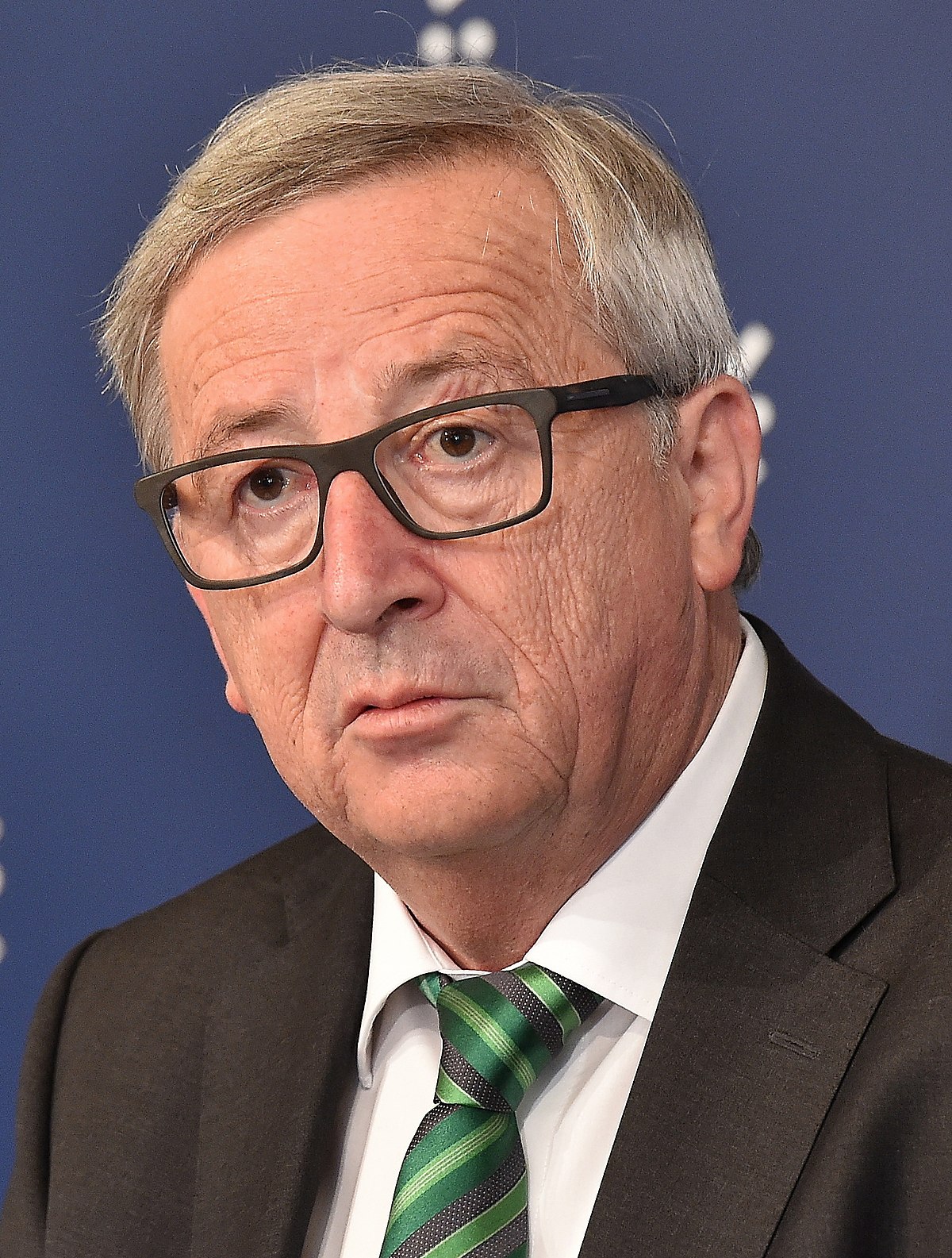 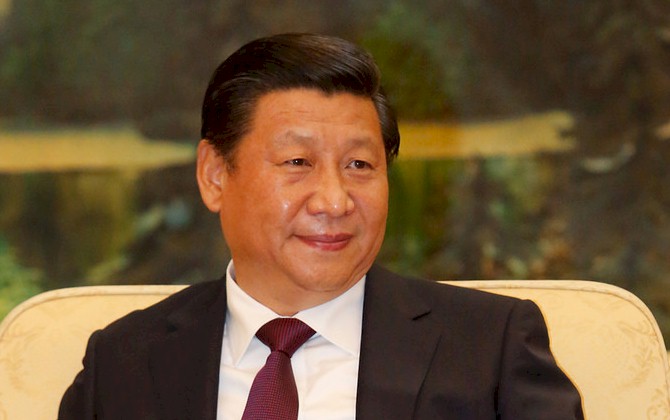 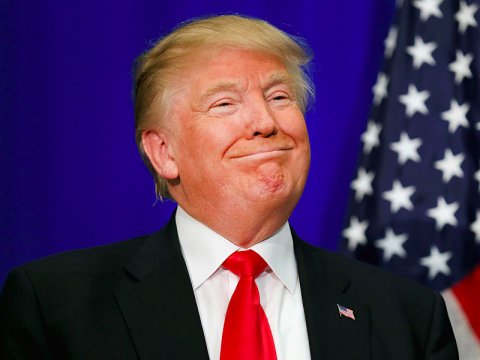 12
Tato fotka od autora Neznámý autor s licencí CC BY-SA
clo
Export a import USA-významní partneři (mld.USD)
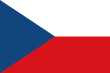 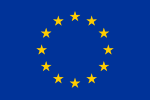 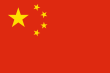 4,6 – 4,2 = + 0,4                              596 – 705 = - 109                                    179 – 558 = - 379
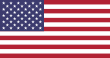 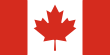 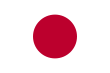 120 – 177 = - 57
361 – 354 = + 7
13
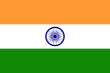 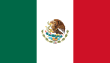 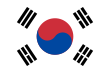 299 – 372 = - 73                                81 – 87 = -6                                            32 – 56 = - 24
Import USA-významné položky (mld.USD)
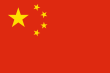 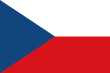 Elektrické stroje, letadla, sója
Elektrické přístroje
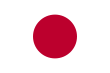 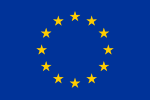 Osobní auta
Letadla, auta, ocel, Al
SRN 126 mld.$
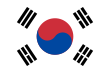 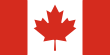 Osobní auta
Ocel, Al
14
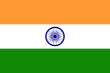 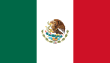 Ocel, potraviny
Ocel
Děkuji za pozornost
Ing. Otto Daněk
Viceprezident Elektrotech. asoc. ČR
Místopředs. Asociace export.
Předseda představenstva ATAS a.s.
 danek@atas.cz

(statistická data čerpána z ČSÚ)
15